L’attività di un enzima viene misurata come velocità della reazione da esso catalizzata
La velocità di reazione viene misurata in termini di quantità di substrato trasformato, o di prodotto che si forma, nell’unità di tempo
Esistono equazioni che mettono in relazione la velocità di reazione con la concentrazione dei reagenti
In una reazione chimica non catalizzata, la velocità di reazione è direttamente proporzionale a [S] e il grafico velocità-concentrazione è una linea retta
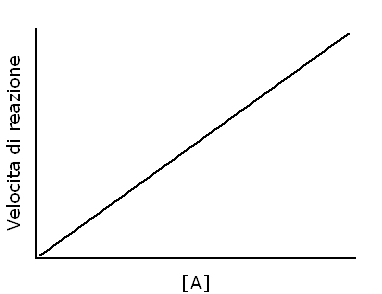 S                  P
[S]
velocità
[substrato]
CINETICA ENZIMATICA
S                  P
E
In una reazione enzimatica, la dipendenza della velocità di reazione dalla [S] non è costante, ma varia al variare della concentrazione del substrato stesso
Il grafico velocità-[S] è un’iperbole rettangolare, dove la velocità v e [S] sono le due variabili
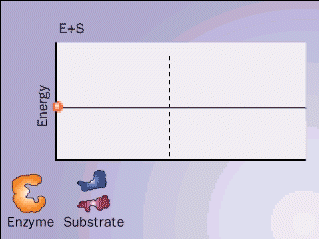 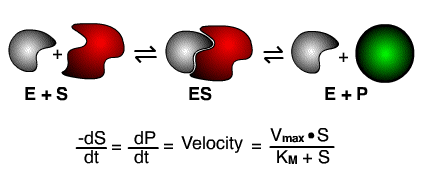 K1
K2
E + S               ES

ES
K-1
K-2
E + P
La formazione del complesso enzima-substrato (ES) è la prima tappa nella catalisi enzimatica.
ES è un intermedio di reazione che permette di fare avvenire una specifica reazione catalizzata
La seconda reazione spesso è più lenta e quindi limita la velocità globale.
In qualsiasi istante, l’enzima è presente nella forma libera e in quella combinata. Se la [S] è bassa, l’enzima sarà per lo più nella forma libera; via via che la [S] tende ad aumentare viene favorita la formazione di ES.

Le proporzioni si modificano nel tempo.
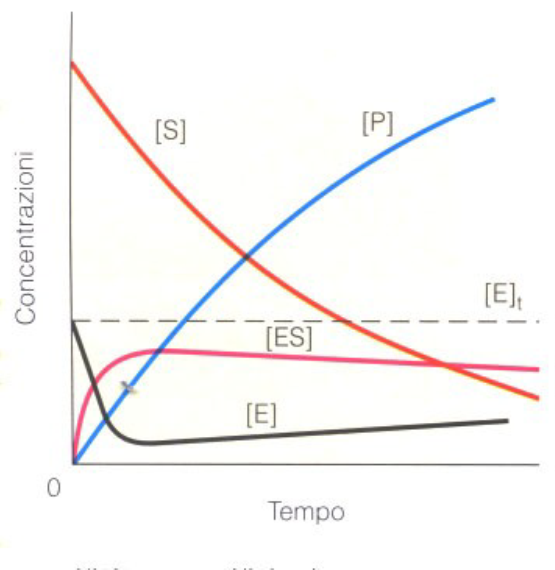 Cinetica Enzimatica
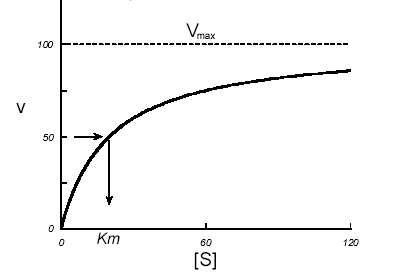 La velocità iniziale di una reazione aumenta quasi linearmente all'aumentare della concentrazione di substrato.
Vo
La velocità è direttamente proporzionale alla concentrazione del substrato.
[S]
Vmax
Cinetica Enzimatica
La proporzionalità fra V e [S] progressivamente diminuisce.
V
La velocità diventa indipendente dalla [S]
[S]
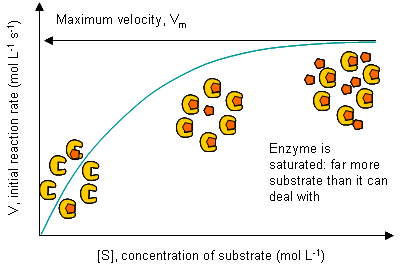 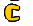 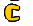 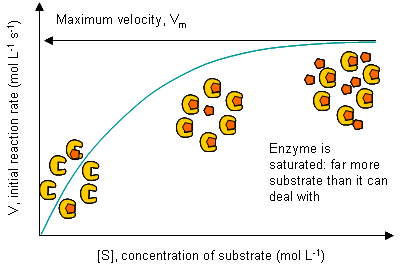 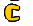 La velocità iniziale massima della reazione (Vmax) si osserva quando tutto l’enzima è presente sotto forma di complesso ES.

Questa condizione esiste solo quando [S] è elevata. L’effetto saturante del substrato è responsabile dell’appiattimento della curva.
k1                             k2
E + S              ES             E + P
                  k-1
In genere [E]T, = [ES] + [E] ma…

Ad alte concentrazioni di substrato, l’enzima è saturato, perciò [ES] = [E]T, da cui Vmax = k2[E]
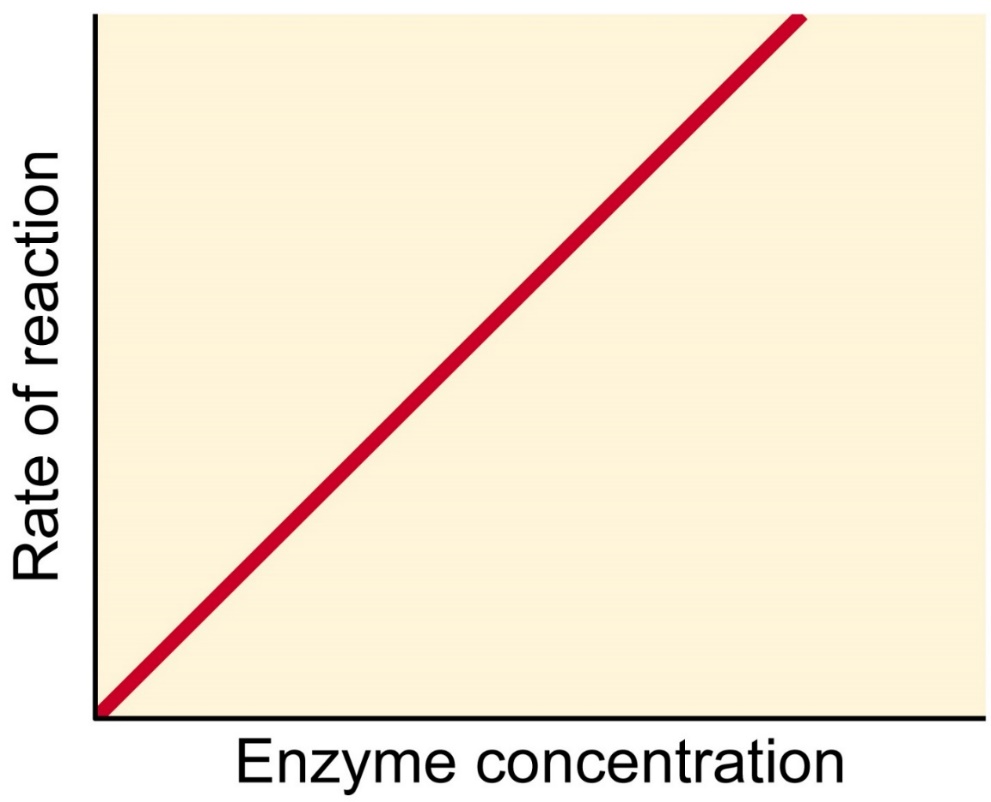 L’equazione che descrive la relazione velocità-[S] in una reazione enzimatica è l’equazione di Michaelis-Menten
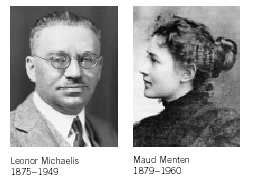 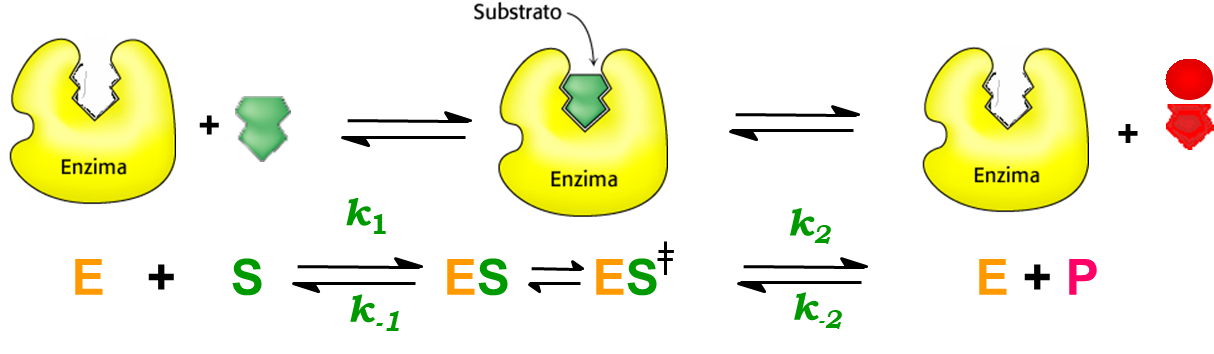 Vmax = k2[E]
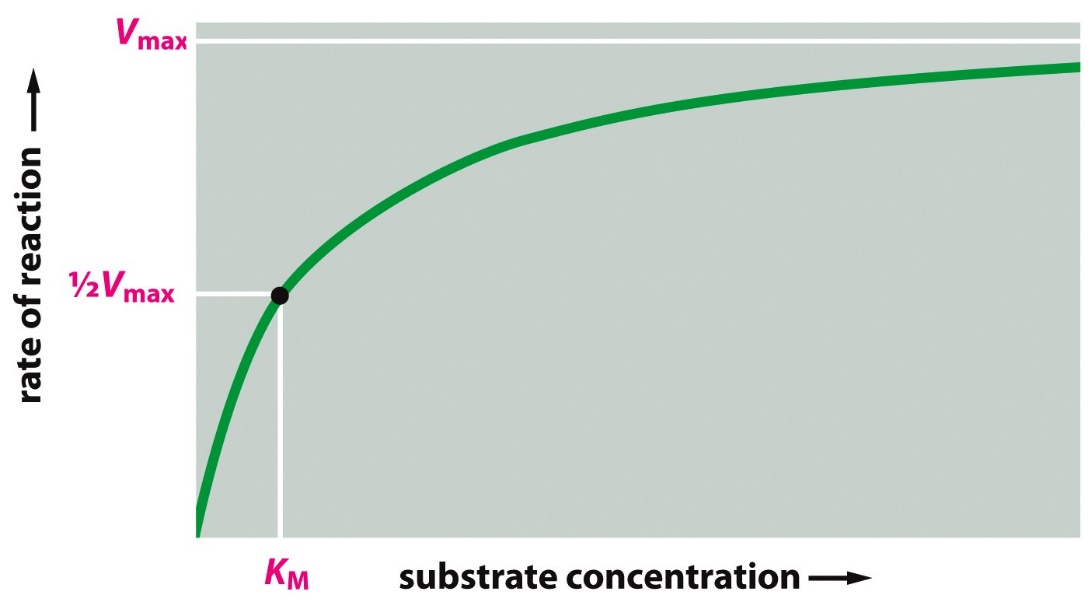 k1                             k2
E + S              ES             E + P
                  k-1
Km è la concentrazione di substrato in cui V= ½Vmax
-ergo-
Km è concentrazione di substrato che satura il 50% dell’enzima
Km = (k-1+k2)/k1
costante di Michaelis-Menten
Vmax [S]
Km + [S]
V =
Se V=1/2 Vmax  Km =[S]
k1                             k2
E + S              ES             E + P
                  k-1
Affinità (enzima –substrato)
La costante di Michaelis (KM)
KM = K2 +K-1 /K1 
K2 è la costante che limita la velocità (stadio lento) per cui è >> di K-1 che è la costante di dissociazione del complesso ES
kM
kM
kM
kM
kM
kM
kM
KM fornisce una misura della [S] richiesta affinché la catalisi abbia luogo
L’equazione può essere scritta in una forma diversa che evidenzia la dipendenza della velocità, oltre che dalla concentrazione di substrato, dalla concentrazione di enzima
Vmax = k2[E]T
Effetto di [E] su Vmax e Km
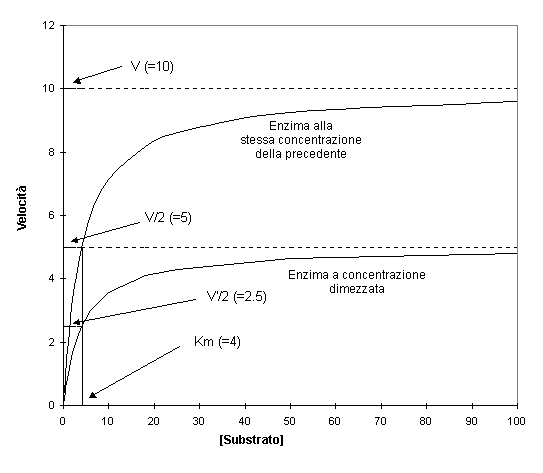 Vmax è direttamente proporzionale alla [E]
Km è indipendente dalla [E] e dalla [S]
KM e Vmax sono importanti caratteristiche degli enzimi
La Vmax influenza il numero di turnover degli enzimi, cioè il numero di molecole di substrato convertite in prodotto da una molecola enzimatica nell’unità di tempo quando l’enzima è totalmente saturato dal substrato-
Il numero di turnover dipende da k2 (e dalla concentrazione enzimatica), che può anche essere definita kcat 

				Vmax = k2 [E]
efficienza catalitica
k1
k2
E + S          ES      E + P
k-1
kcat = k2
Vmax = kcat [ET]
kcat
kcat
kcat
kcat
kcat
kcat
Il rapporto kcat/KM è una misura dell’efficienza catalitica
Quando [S] è molto più elevata di KM la velocità della reazione catalizzata è uguale a Vmax
Se però [S] << KM  (in genere [S]/ KM = 0,01-1)
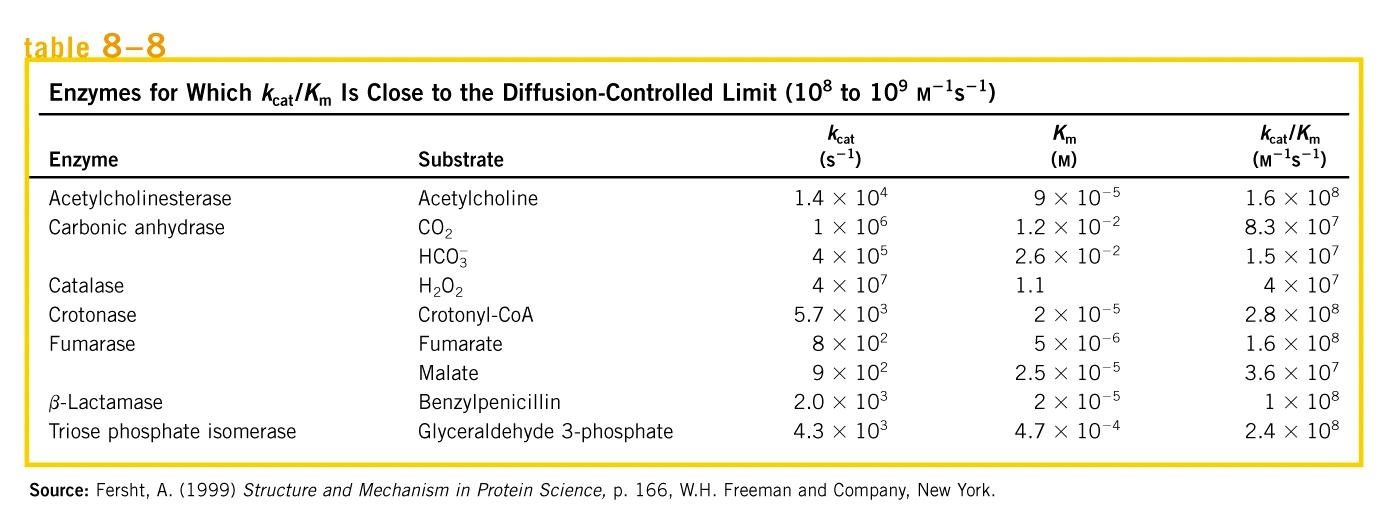 Riassumendo…
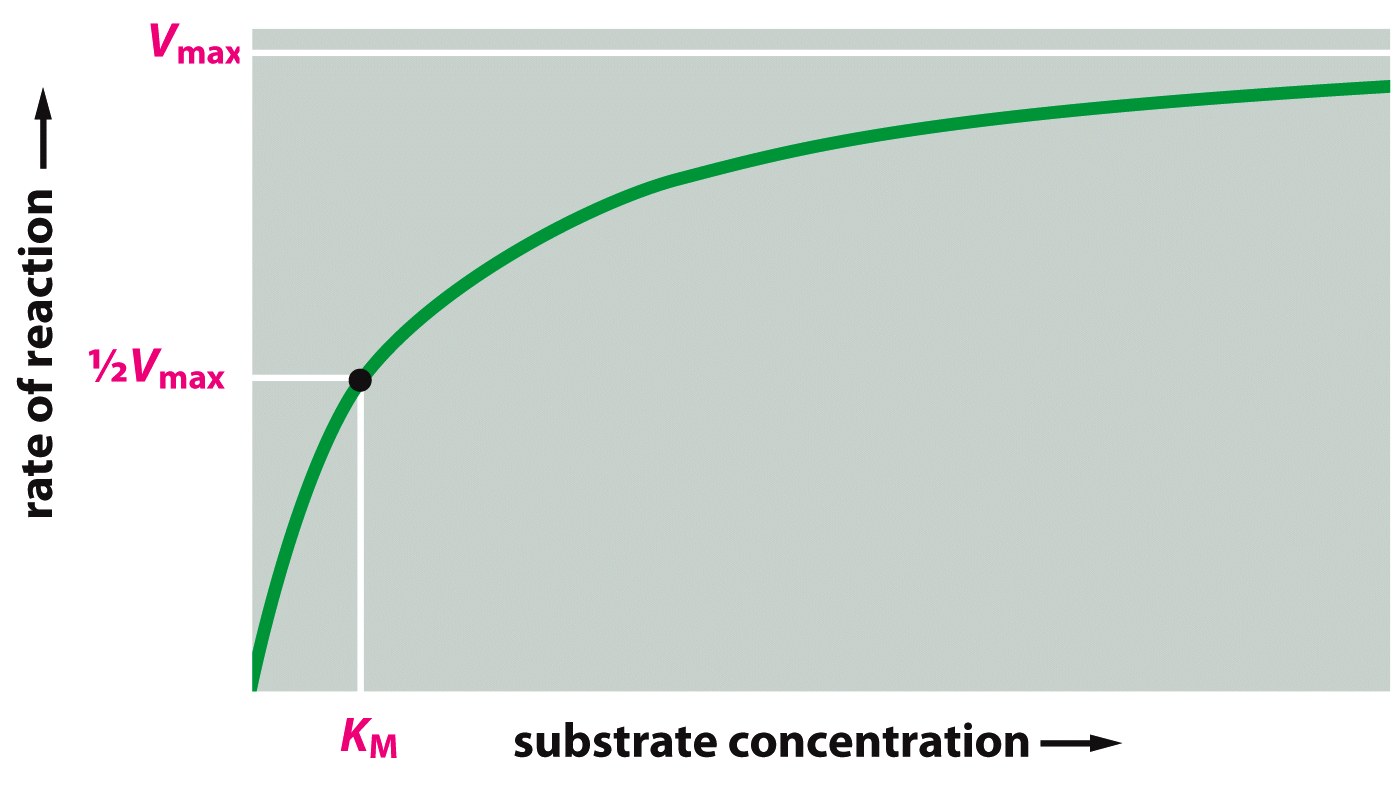 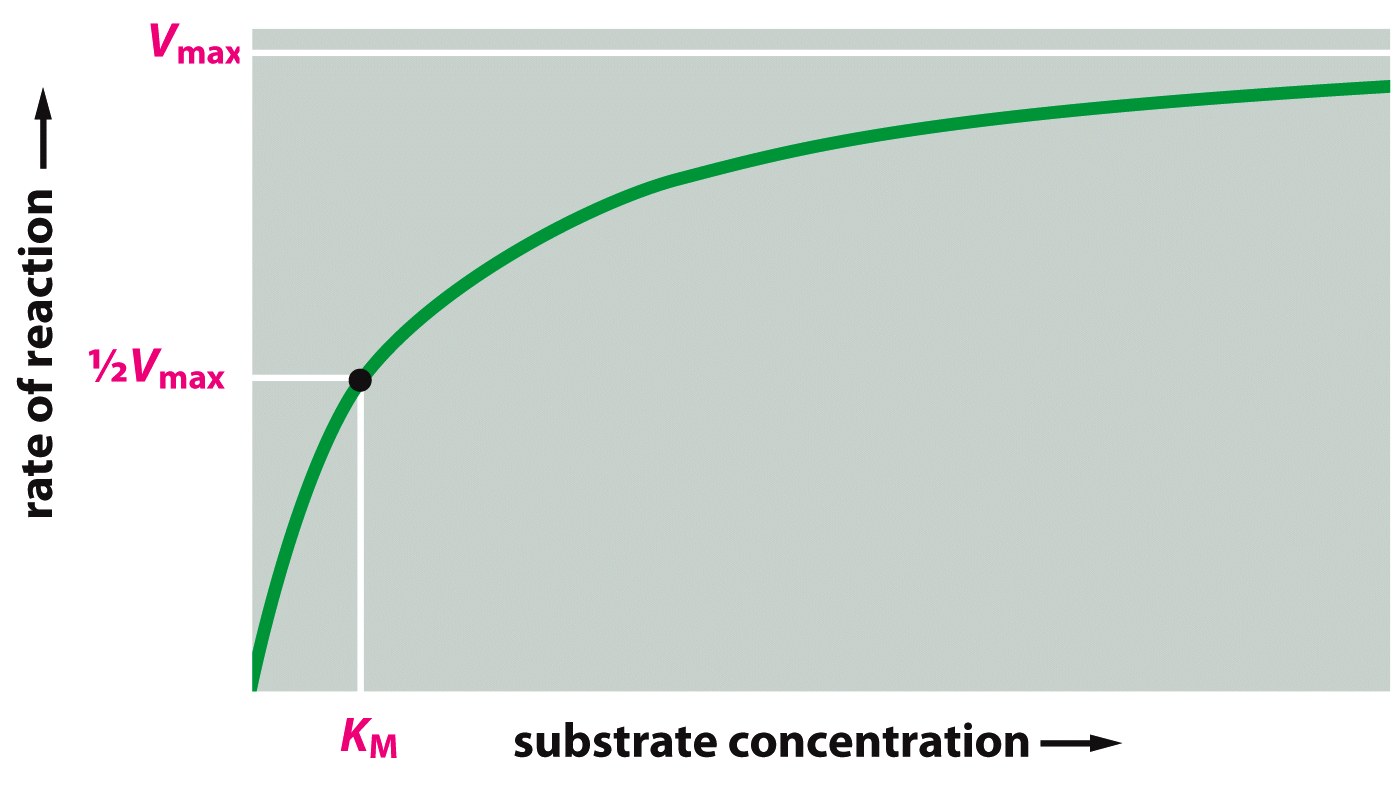 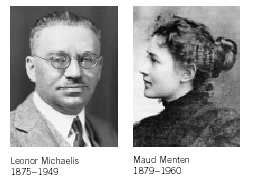 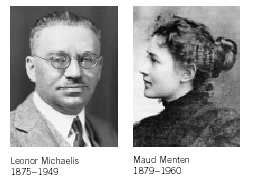 A bassa [S], la velocità V aumenta quasi linearmente con l’aumentare di [S]. All’aumentare di [S], gli aumenti di V diventano via via più piccoli. L’asintoto rappresenta la velocità massima della reazione,Vmax che non può essere superata indipendentemente dall’aumento di [S], perché ad alta [S] l’enzima è saturato.

La concentrazione di substrato che produce una V pari alla metà di Vmax è detta costante di Michaelis-Menten, Km.
k1                             k2
E + S              ES             E + P
                  k-1
Ad elevata [S], lo stadio limitante della reazione è la conversione del complesso ES a P + E
Di conseguenza, Vmax rappresenta una misura diretta dell’abilità dell’enzima di convertire il substrato in prodotto, cioè della attività enzimatica
Km è una espressione della affinità dell’enzima per il substrato:

basso valore di Km            alta affinità
alto valore di Km                bassa affinità
Calcolo dei parametri cinetici Vmax e Km
Dal grafico di M&M non è agevole calcolare la velocità massima della reazione, perché ad alte [S] la curva ha un andamento asintotico. Per questo motivo si usa l’elaborazione di Lineweaver-Burk che permette di linearizzare l’equazione tramite il calcolo dei doppi reciproci.
1
K
1
1
=
+
m
[
S
]
V
V
V
max
max
1/v
1/Vmax
Pendenza = KM/Vmax
-1/KM
0
1/[S]
Nel grafico dei doppi reciproci (o di Lineweaver-Burk), si riporta graficamente l'andamento di 1/V in funzione di 1/[S]. In tal modo si ottiene una retta con intercetta sull'asse delle ascisse nel punto - 1/Km, sull'asse delle ordinate nel punto 1/Vmax e con pendenza pari al rapporto Km/Vmax.
Saggi di attività
Per determinare la velocità di reazione in presenza di un enzima, è necessario misurare la variazione di un determinato parametro correlato con [S] o [P] (es. assorbanza, intensità di fluorescenza,  radioattività ecc ) con il tempo.
MM
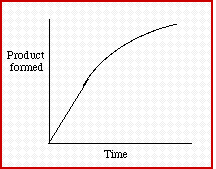 VMAX
[S] = 1 mM
v0
v0’
[S] = 0.5 mM
v0
v0’’
[S] = 0.2 mM
0.5
1 mM
[S]
LB
1/v0
1/Vmax
1       2
5 mM-1
-1/KM
1/[S]
Esempio di un saggio enzimatico
Determinazione del KM per l’alcol deidrogenasi (AD) di lievito utilizzando il metodo di Lineweaver-Burk
      				       AD
                         CH3CH2OH + NAD+                             CH3CHO + NADH + H+

Si segue la produzione di NADH spettrofotometricamente  ( A =  c l ;   A  [P] )    

      A  =     [ NADH ]  1      dA/dt     d[ NADH ]/dt       v

[S]	1/[S]	  v	 1/v
(mM)          (mM-1)       (mM/s)       (mM-1s)
586	0.0017	0.06	16.8
58.6	0.017	0.054	18.5
11.7	0.086	0.035	28.2	
5.86	0.17	0.029	39.0
3.84  	0.26   	0.024  	47.5 
NB:
 Scegliere gli assi correttamente 
 Fare attenzione alle unità di misura
 Fare attenzione all’ordine di grandezza 
 Rendersi conto che i dati sperimentali normalmente non sono esatti
1/v
60
mM-1s-1
40
1/KM = -0.12
   KM = 8.2 mM
20
1/Vmax = 16.5
             mM-1s
- 0.1
1/[S]
0.1
0.2
mM-1
UNITÀ DI MISURA
Un enzima può essere misurato in termini di concentrazione come qualunque altra proteina


Da un punto di vista analitico interessa invece la misura dell’attività catalitica (o attività enzimatica)
L’attività enzimatica si esprime in Unità Internazionali (U.I.)
1 U = la quantità di enzima che catalizza la formazione di una micromole di prodotto in un minuto
P6782
Peroxidase horseradishType VI-A ~1000 units/mg solid (using ABTS) 250-330 units/mg solid (using pyrogallol) essentially salt-free, lyophilized powder
Synonyms
Horseradish peroxidase
Donor: hydrogen-peroxide oxidoreductase
CAS Number
9003-99-0
Enzyme Commission (EC) Number
1.11.1.7
EG/EC Number
2326686
MDL number
MFCD00071339
Analysis Note
This product is assayed using ABTS for easy comparison to other suppliers'unit: approx. 1,000 units per mg solid
Linkage
Similar to P8375
Packaging
Packaged in mg solid
Unit Definition
One ABTS unit will oxidize 1µmole of ABTS per minute at 25°C at pH 5.0
Analysis Note
Using 2,2'-azinobis(3-ethylbenzthiazoline-6-sulfonic acid) (ABTS) tablets (Prod. No. A 9941) as substrate, approx. four times the activity is observed.
Analysis Note
The RZ ( Reinheitszahl) is the absorbance ratio A403/A275determined at 0.5-1.0 mg/ml in deionized water. It is a measure of hemin content, not enzymatic activity. Even preparations with high RZ may have low enzymatic activity.
Unit Definition
One unit will form 1.0 mg purpurogallin from pyrogallol in 20 sec at pH 6.0 at 20°C, unless otherwise indicated in the listing. This purpurogallin (20 sec) unit is equivalent to approx. 18µM units per min at 25°C.
Description
Glucose  Dehydrogenase Bacillus megaterium  BioChemika ~33 units/mg
Synonyms
b-D-Glucose: NAD[P]+1-oxidoreductase
CAS Number
9028-53-9
49165
Enzyme Commission (EC) Number
1.1.1.47
EG/EC Number
2328369
MDL number
MFCD00131181
Identifiers
Description
Miscellaneous
NADH-regenerating enzyme. Valine manufacture from ketoisovalerate
Unit Definition
1 U corresponds to the amount of enzyme which will oxidize 1µmolb-D-glucose to D-glucono-d-lactone per minute at pH 7.6 and 25°C
Properties
mol wt
Mr~120000
storage temp.
-20°C
References
Literature
A. Honorat-Pascal et al.,Appl. Microbiol. Biotechnol. 34, 236 (1990)
Fattori che influenzano la velocità di reazione
Concentrazione dell’enzima
Concentrazione del substrato
Nel caso di enzimi allosterici (con più subunità), la presenza di modulatori positivi e negativi
Temperatura
pH
Temperatura
La velocità delle reazioni chimiche dipende dalla temperatura
La stabilità di una proteina dipende dalla temperatura
Denaturazione
Aumento cinetico
optimum
Velocità
Temperatura
un eccessivo aumento della temperatura provoca la denaturazione degli enzimi  con modificazione irreversibile del sito attivo e drastica riduzione dell’attività catalitica
le molecole non possiedono, anche se catalizzate, l’energia sufficiente per superare la barriera dell’energia di attivazione
pH
La stabilità di una proteina dipende dal pH
Alcuni processi coinvolgono valori estremi di pH
Aceticolinesterasi
Pepsina
Tripsina
Velocità relativa
2
6
pH
10
Sia la natura ionica del substrato che quella dell’enzima modificano il modo di combinarsi dell’uno con l’altro
Il cambiamento del pH altera il grado di ionizzazione dei gruppi ionizzabili eventualmente presenti nella molecola
substrato e/o nell’enzima
accelerare le reazioni
funzioni dell’enzima
controllare e regolare
i processi metabolici
un inibitore enzimatico è una
molecola che impedisce all’enzima 
di funzionare correttamente
INIBIZIONE ENZIMATICA
IRREVERSIBILI
REVERSIBILI
si legano covalentemente ad un residuo amminoacidico presente nel sito attivo, modificandolo in modo irreversibile, annullando pertanto l’attività dell’enzima
agiscono con modalità che consentono  all’enzima di recuperare la propria  funzionalità biologica
competitivi
non competitivi
(incompetitivi)
Inibitori competitivi
Sono molecole simili al substrato che occupano reversibilmente lo stesso sito di legame
SUBSTRATO
INIBITORE
SITO ATTIVO
DELL’ENZIMA
SUBSTRATO ED
INIBITORE SI
LEGANO ALLO
STESSO SITO
La competizione per conquistare il sito attivo dipende dalla concentrazione dei due contendenti.

Es. avvelenamento da metanolo
PRODOTTI
IL LEGAME
DELL’INIBITORE
PREVIENE IL
LEGAME DEL
SUBSTRATO
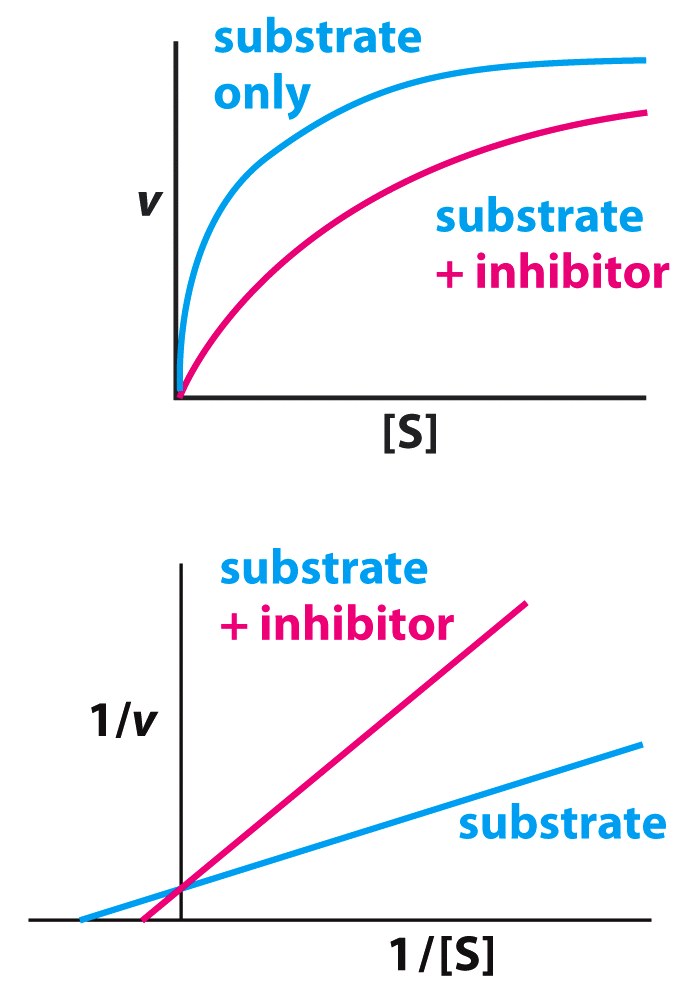 Un inibitore competitivo riduce l'affinità dell’enzima per il substrato, cioè aumenterà il valore apparente di KM.
Si può rimuovere aumentando [S]. Ad alte concentrazioni di substrato, la reazione non viene rallentata e Vmax è sempre la stessa.
Inibitori non competitivi
INIBITORE
Sono molecole diverse dal substrato, si legano ad un proprio sito
SITO ATTIVO
DELL’ENZIMA
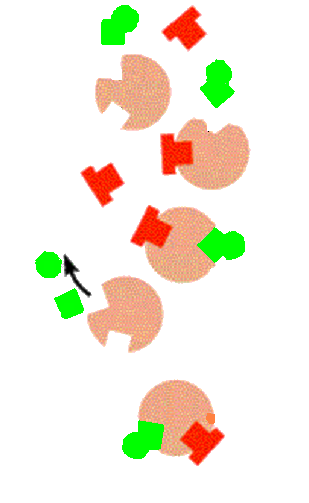 SUBSTRATO
SITO INIBITORIO
(REGOLATORIO)
Gli inibitori non competitivi agiscono diminuendo il numero di turnover, ma non agiscono sulla proporzione di molecole che legano il substrato
SUBSTRATO ED
INIBITORE SI
LEGANO A 
SITI DIVERSI
IN ASSENZA
DI INIBITORE SI
FORMANO
I PRODOTTI
LA PRESENZA
DELL’INIBITORE
RIDUCE LA VELOCITÀ DI 
FORMAZIONE DEL PRODOTTO
Il substrato può ancora legarsi al complesso EI oltre che all’enzima da solo. In ogni caso il complesso ESI non procede verso la formazione dei prodotti
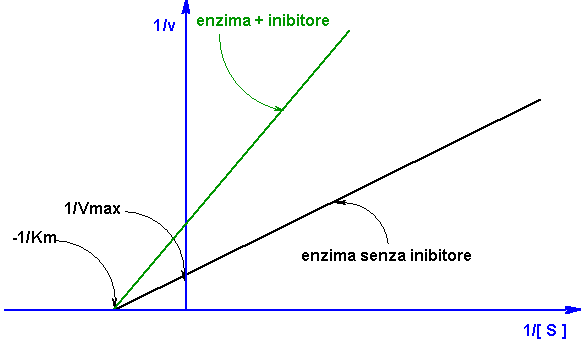 KM rimane invariata

Vmax diminuisce

L’inibitore abbassa
la [E] funzionale
Fine 23/03/2023